VISOKO GOSPODARSKO UČILIŠTE U KRIŽEVCIMA
Hrvatsko agroekonomsko društvo (HAED)

Online završni skup projekta „Tradicionalno je in”, 
14. prosinca 2020.
Seoski turizam Rakić
Mentori: 

Dr. sc. Silvije Jerčinović,
Dr. sc. Kristina Svržnjak,
Dr. sc. Sandra Kantar
Tim VGUK
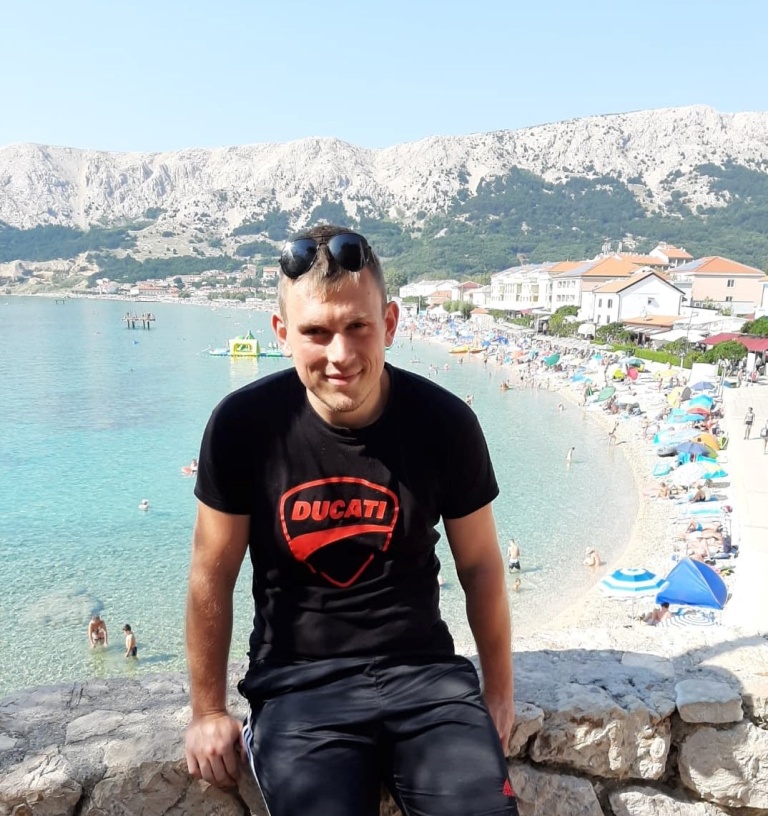 Marina Sumpor
Antonela Husajina
Martin Topljak
Seoski turizam Rakić
Obitelj Rakić

Lokacija: Čabraji, okolica Križevaca

Ponuda seoskog turizma Rakić
Slika 1. Ulaz na imanje
Seoski turizam Rakić
Vrednovanje tradicije, kulturno bogatstvo kraja

Posjećenost gospodarstva

Nagrada „Suncokret ruralnog turizma”, 2015.
Slika 2. Tradicionalno uređen eksterijer
Segmentacija
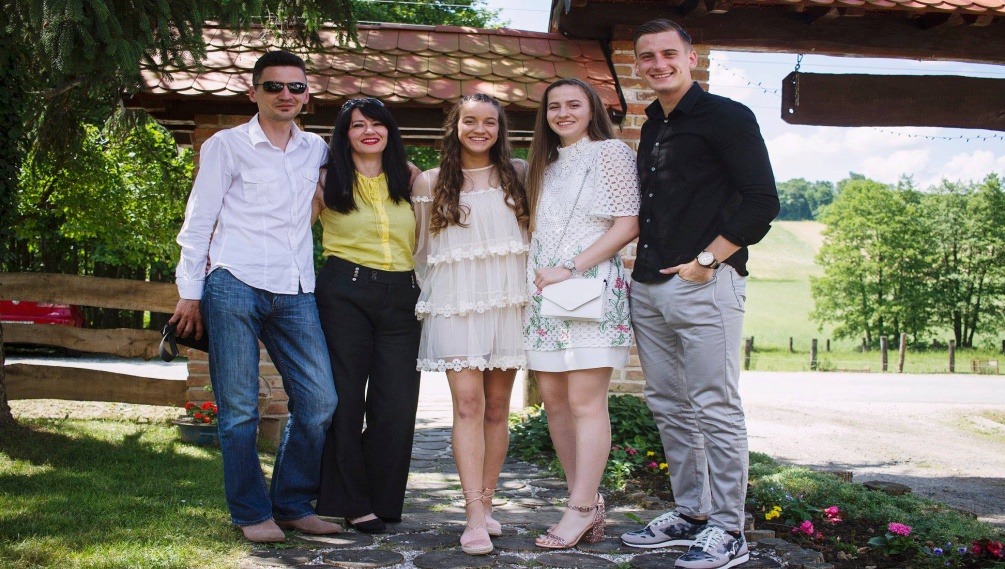 Ciljne skupine;
	1. obitelji
	2. mladi parovi

Jednaka zastupljenost pripadnika oba spola

Posjetitelji svih dobnih skupina, iz cijele Republike Hrvatske

Kvaliteta = ponovno vraćanje gostiju
Slika 3. Obiteljska proslava na seoskom turizmu Rakić
Slika 4. Mladi parovi, posjetitelji seoskog turizma Rakić
Pozicioniranje
Ugostiteljska usluga

Usluga smještaja

Događanja i manifestacije

Konkurentska prednost seoskog turizma Rakić
Slika 5. Nastup KUD-a Križevci na imanju obitelji Rakić
Promocijska podloga
Oglašavanje seoskog turizma Rakić

Planirano = ostvareno

Twitter profil gospodarstva

Promotivni video

Dodatna neplanirana aktivnost: mišljenje posjetitelja
Slika 6. Vanjski ambijent i bogatstvo zelenila na imanju obitelji Rakić
Twitter profil gospodarstva
Izrađen 7. prosinca 2020.

Cilj: čuti želje i potrebe potencijalnih gostiju
Slika 7. Twitter profil Seoskog turizma Rakić
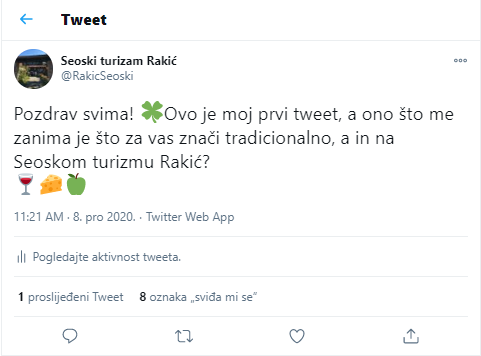 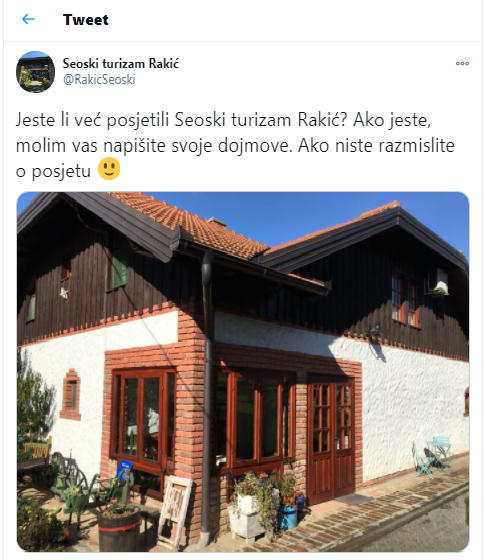 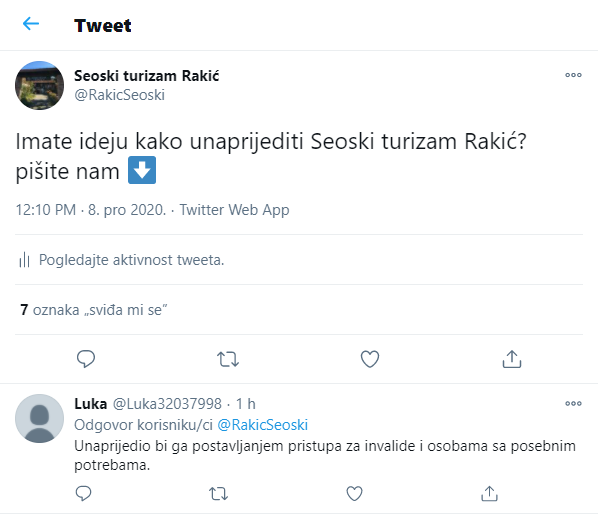 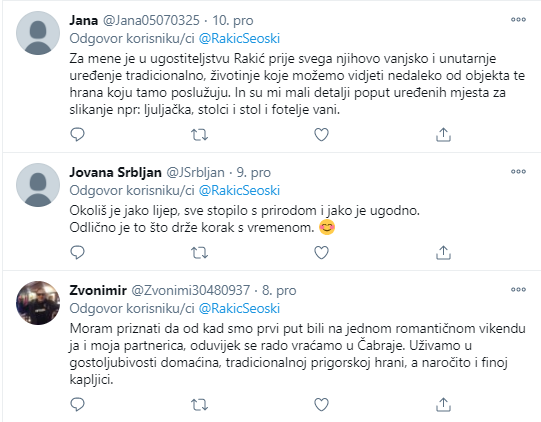 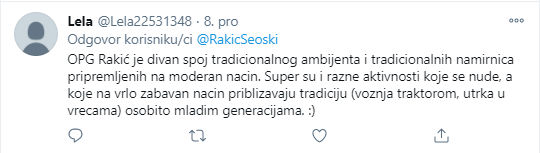 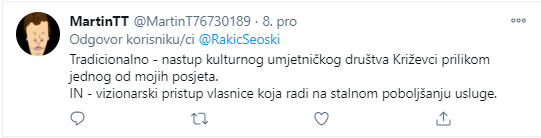 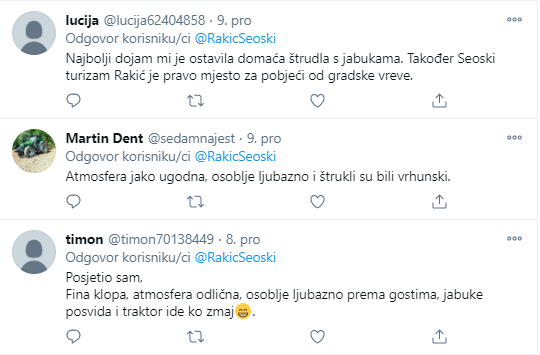 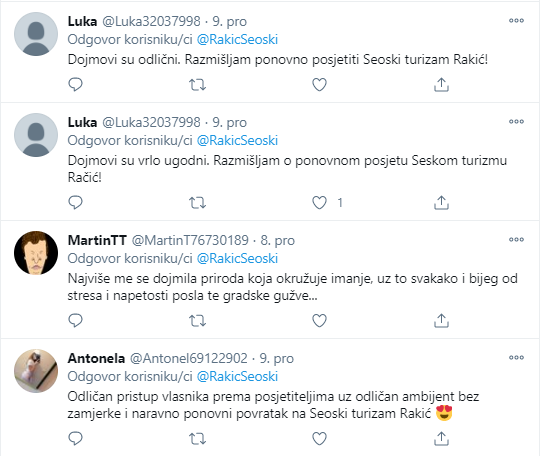 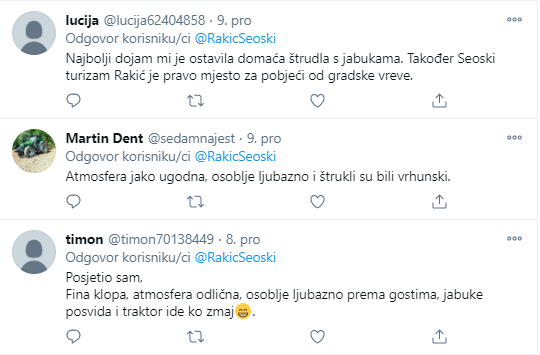 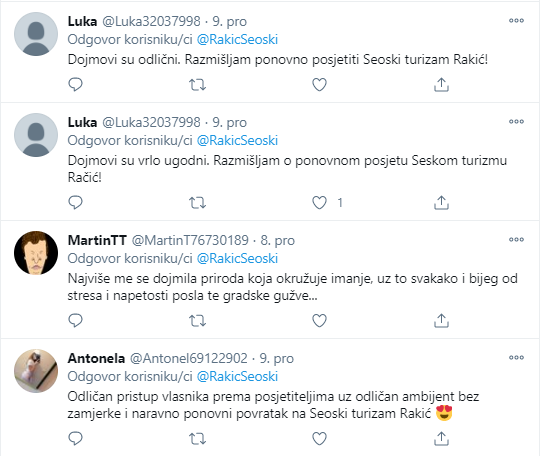 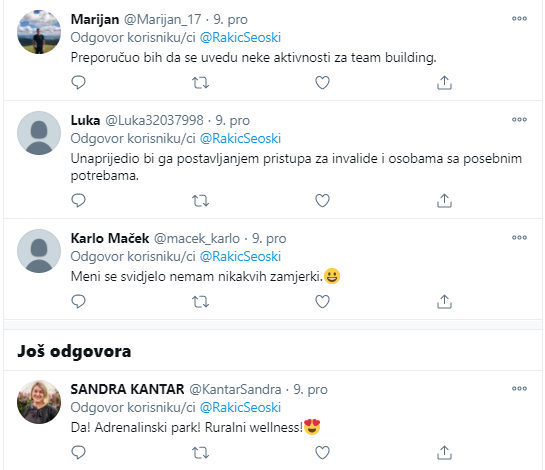 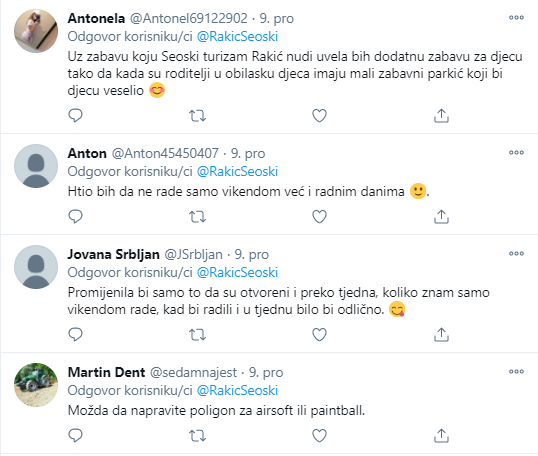 Zaključak
Kroz komentare možemo saznati što se gostima/posjetiteljima najviše sviđa ili ono što bi promijenili.

Segmentacija tržišta

Povećati broj posjetitelja na gospodarstvu
Slika 8. Studenti Menadžmenta u poljoprivredi s vlasnicom Seoskog turizma Rakić